“Music is the universal language of mankind “
                                                                                   Longfellow                     
                                                                                                                          
            
                         Презентация к уроку по теме
          “Let the Music Play”


                                                  МАОУ СОШ № 26 г. Сыктывкара
                                                         учитель английского языка
                                                   Долматова Ирина Валентиновна
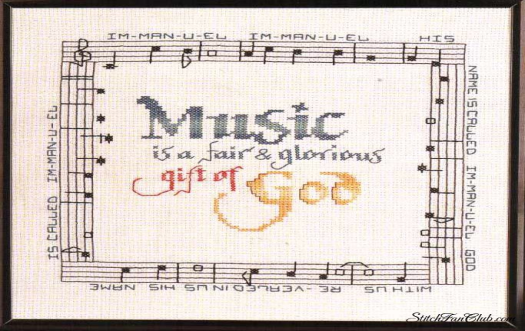 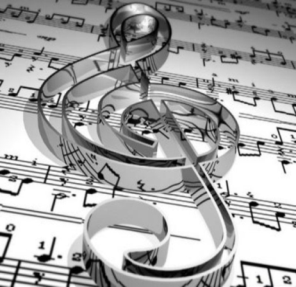 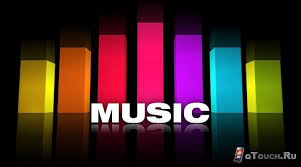 Musical instruments
1. а flute
                                               2. an oboe
                                               3. a clarinet
                                               4. a basson
                                               
                                               Woodwinds
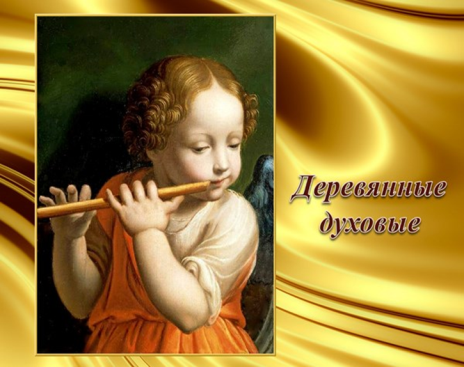 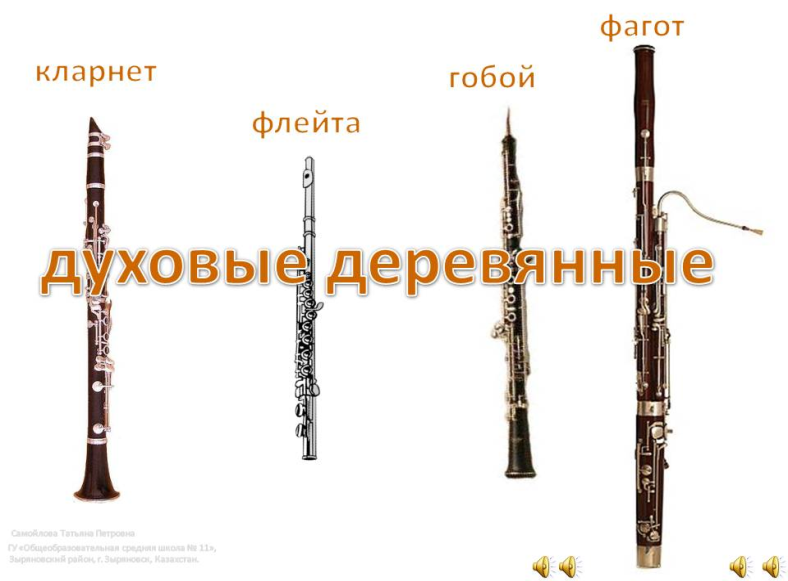 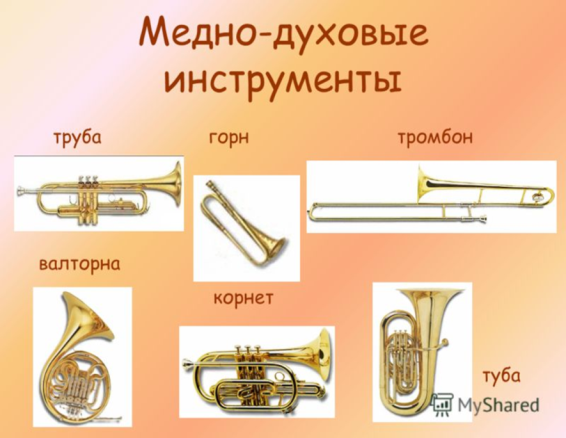 a trumpet
a bugle
a trombone
a French horn
a cornet
a tuba
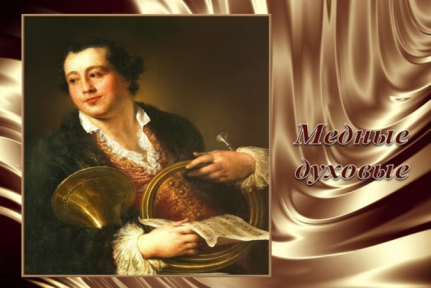 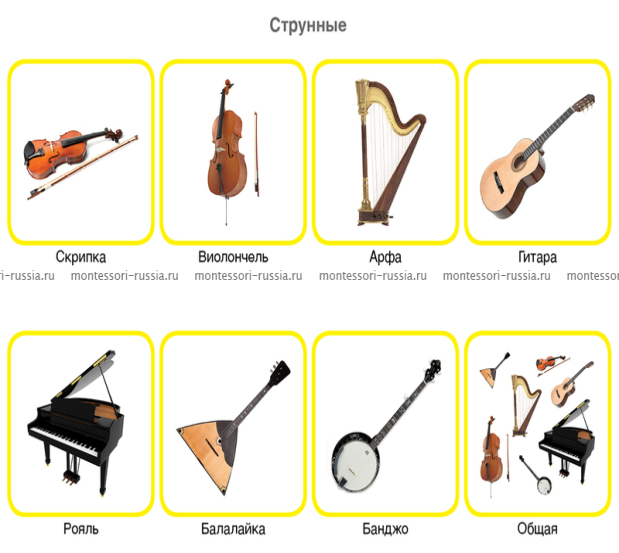 Strings:

  1.a violin
  2.a cello                                                                                                                                                                                                                                                
  3.a harp                                                                                                               
  4.a guitar                                                                                                                
  5.a grand piano                                                                                                           
  6.a balalaika                                                                                                                                                                                                           
  7.a banjo